Мероприятия РДШ в воспитательной программе лицея и ДО «Шанс»
Стрельникова Нина Павловна
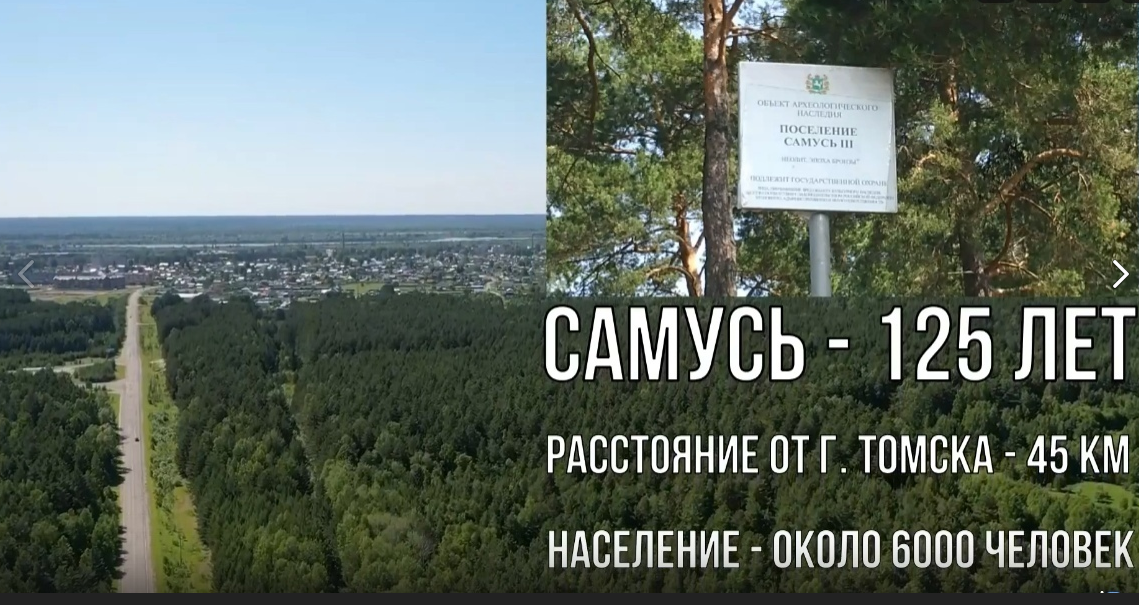 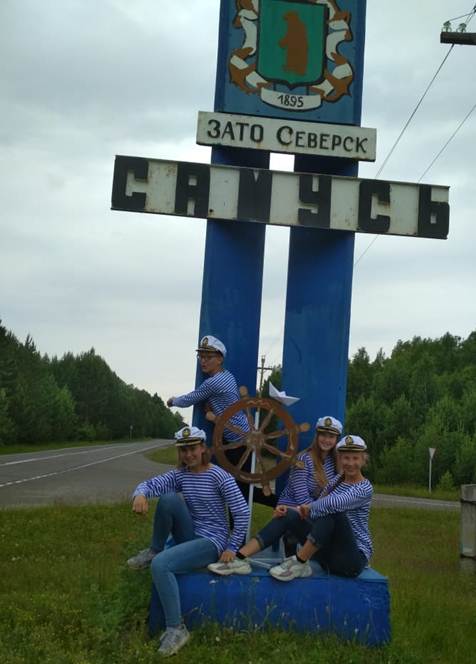 МБОУ «Самусьский лицей»
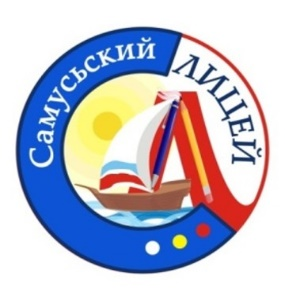 ДОО «Шанс»  - дата создания -2000г. 
Первичное отделение РДШ -  31.03 2020г.
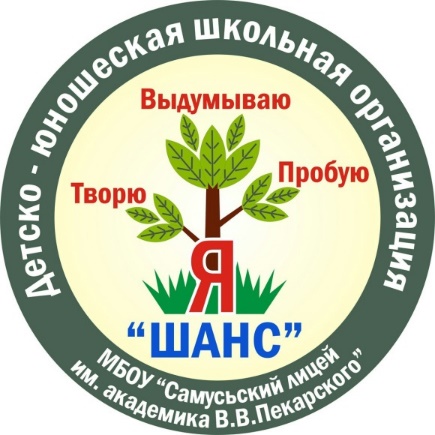 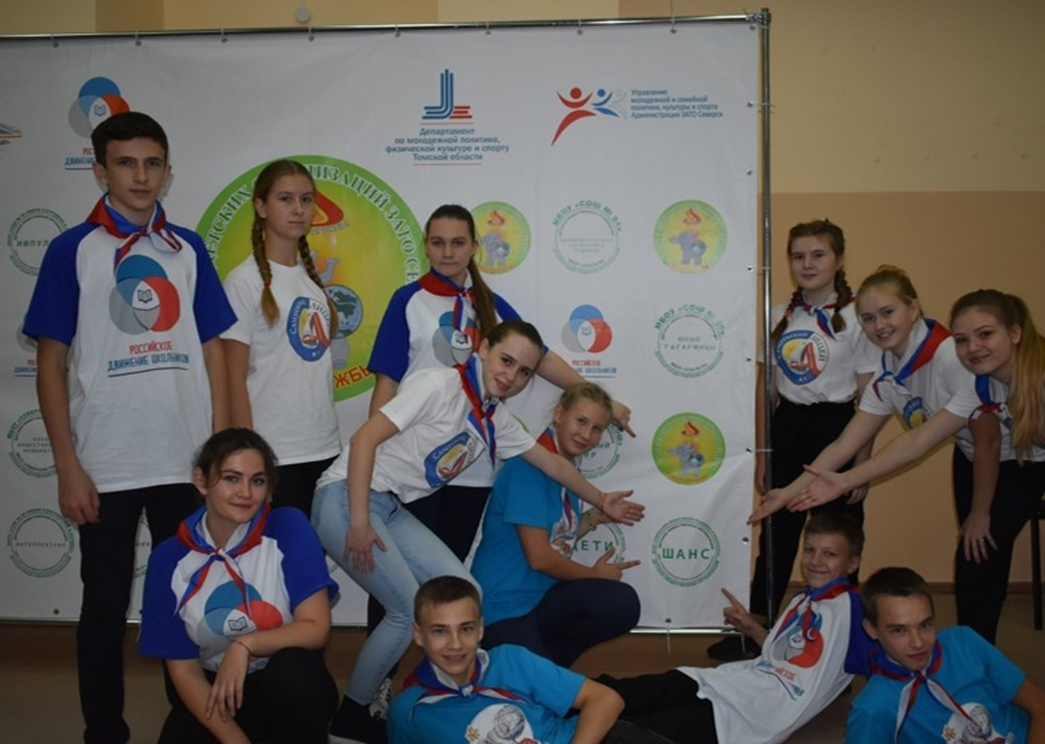 Приоритетные направления:  
Патриотизм
Интеллект
Экология 
Здоровье 
Творчество 
Семья
Структура деятельности:  учащиеся 5- 11 классов, на базе которых работают  малые активные  группы:
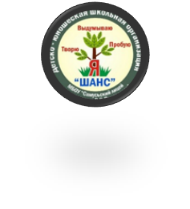 Совет командиров
Культорги
Редколлегия
Командир класса,  заместитель
Журналисты
Физорги
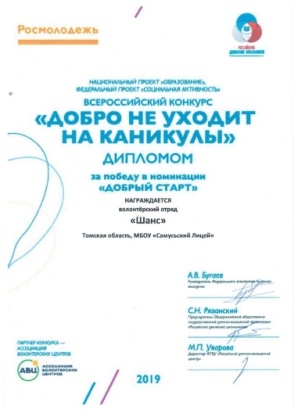 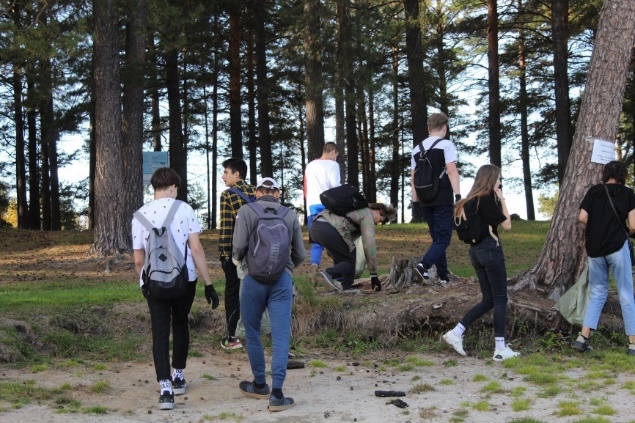 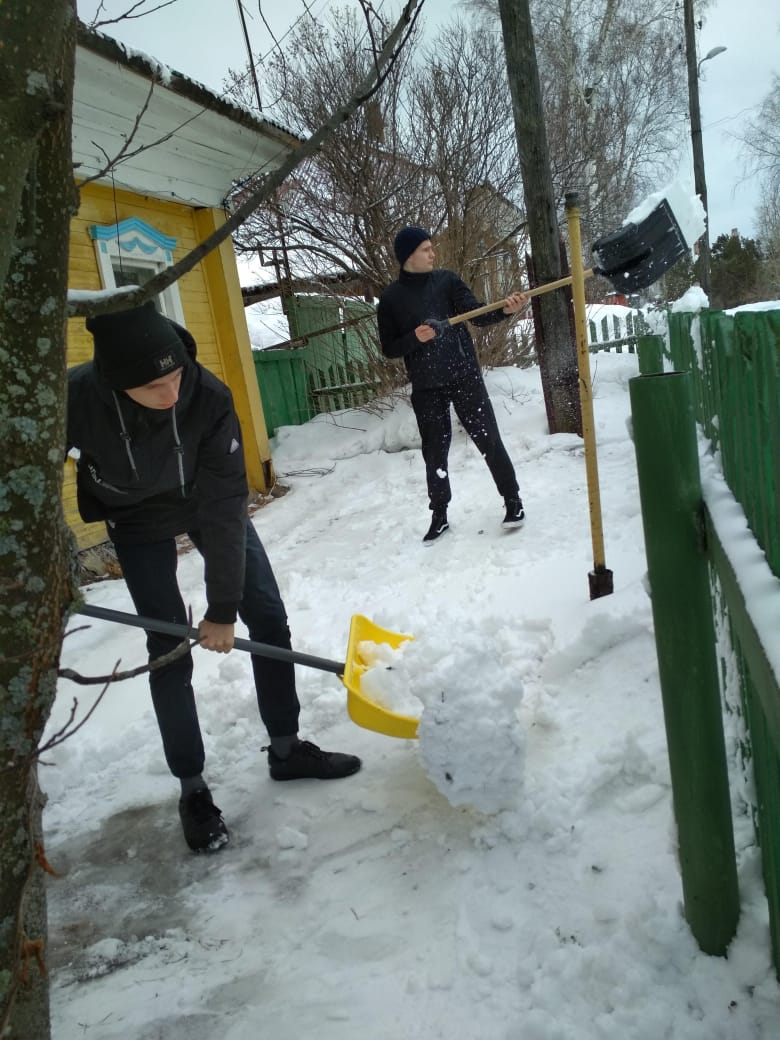 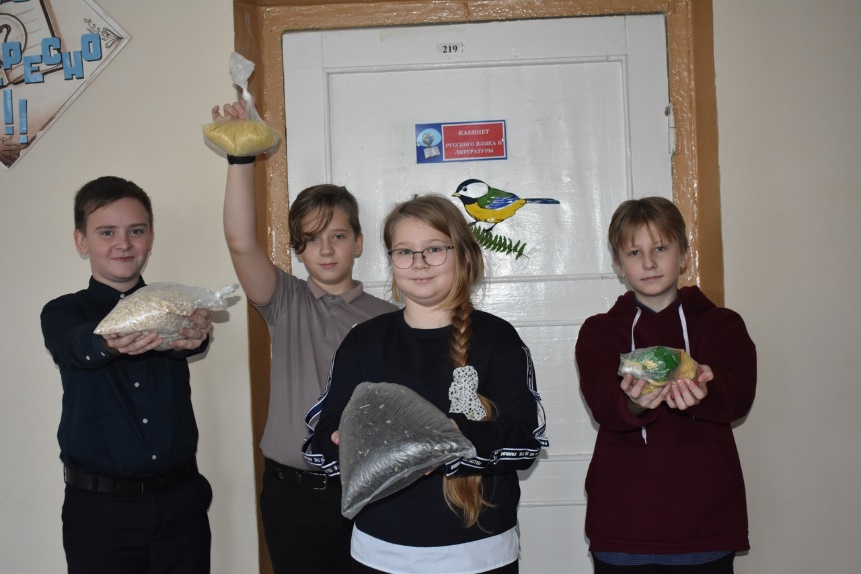 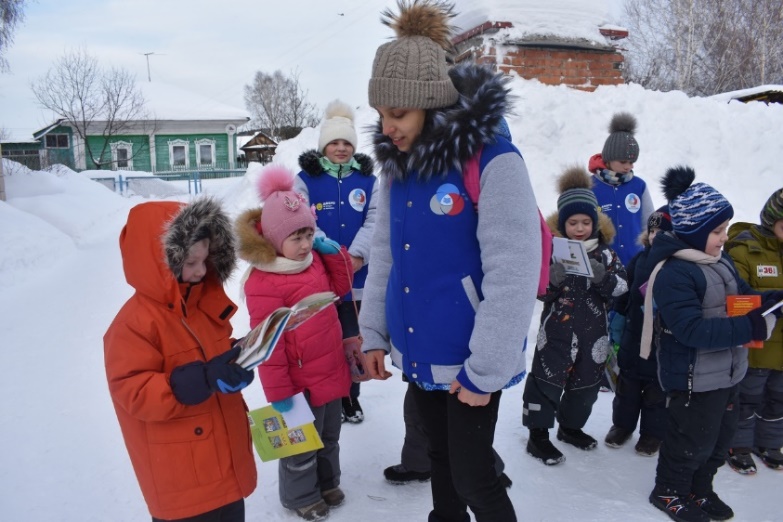 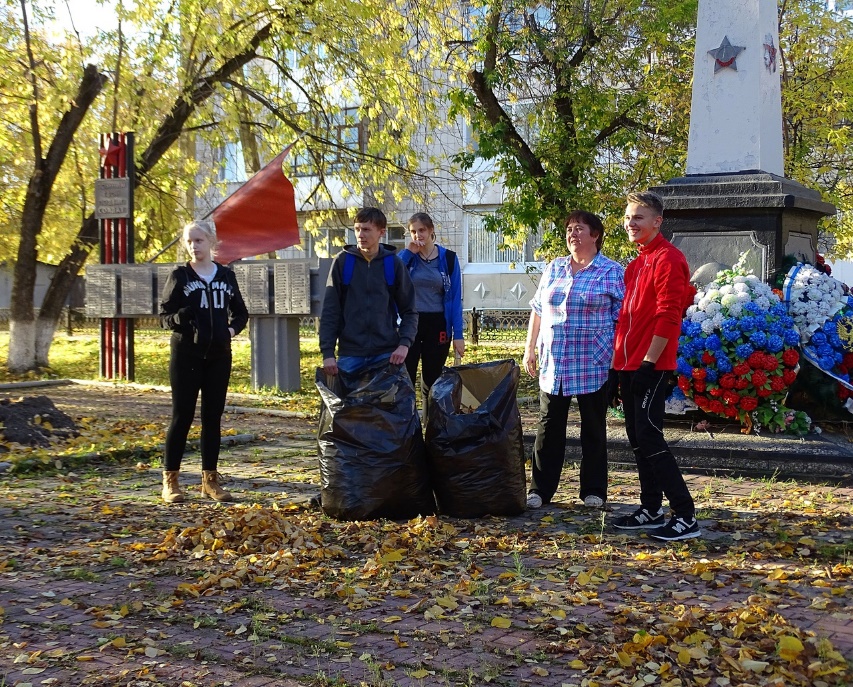 Ежегодные волонтёрские акции:  «Добрые крышки», «Чистые берега», «Внимание ветеранам», «Покормите  птиц», «Собирай макулатуру», «Подари книгу»,  «Игры на переменках», «Овощной экспресс», «Сухая попа»,  «Помнить солдата» и др.
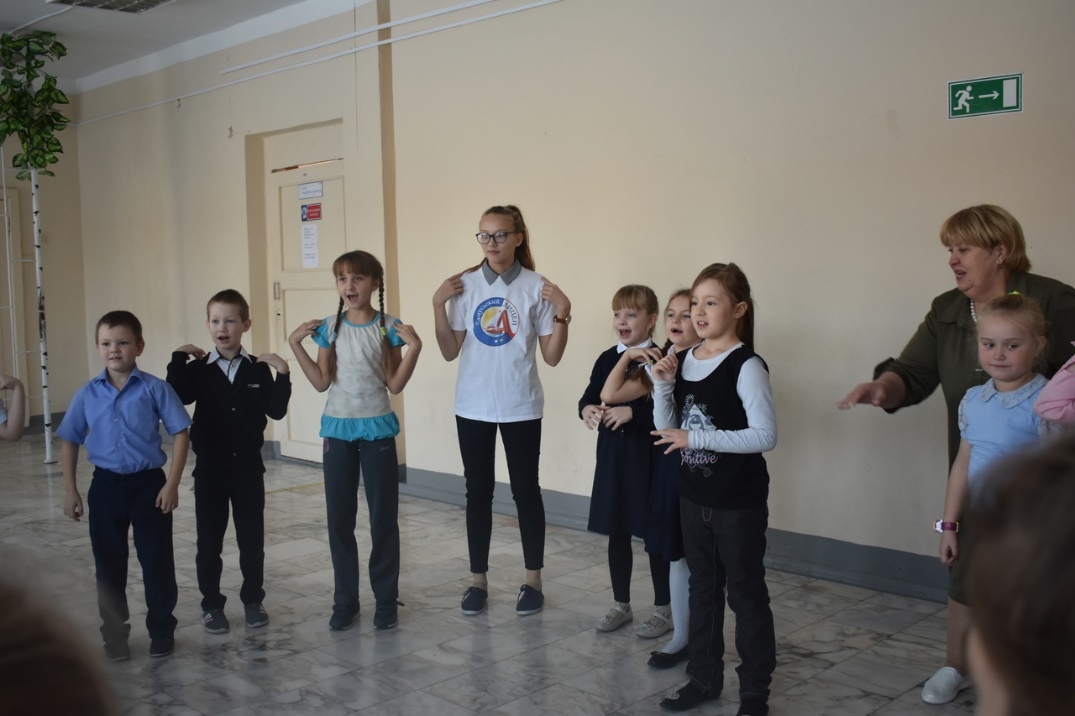 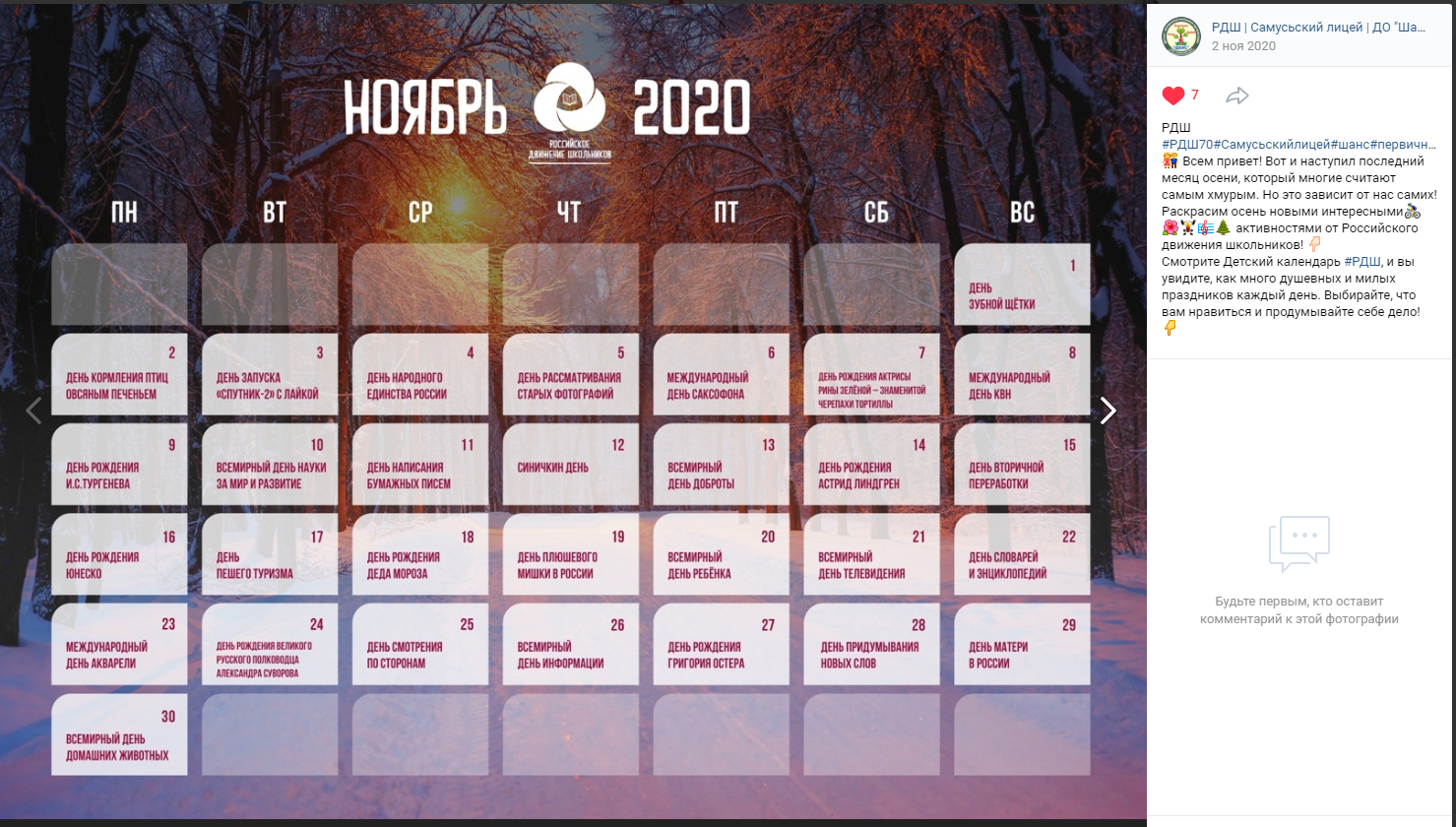 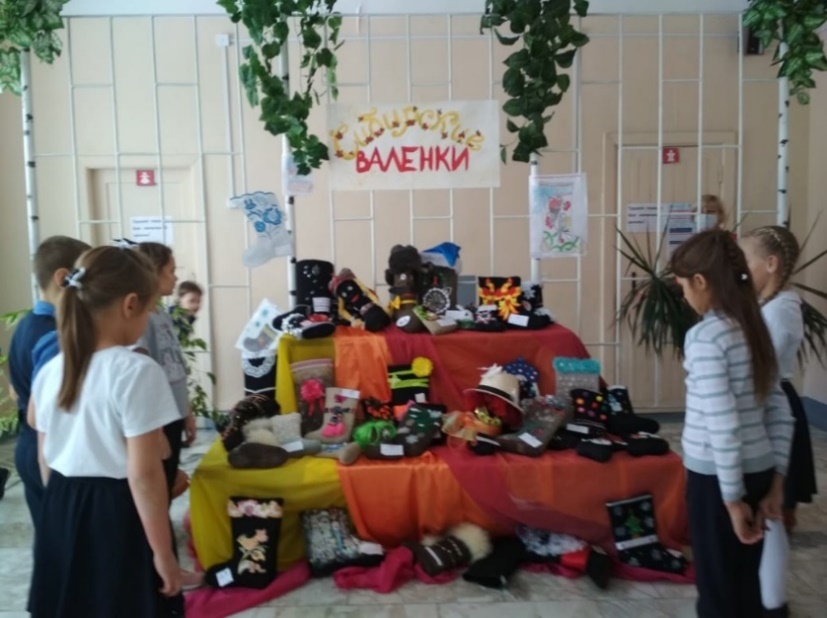 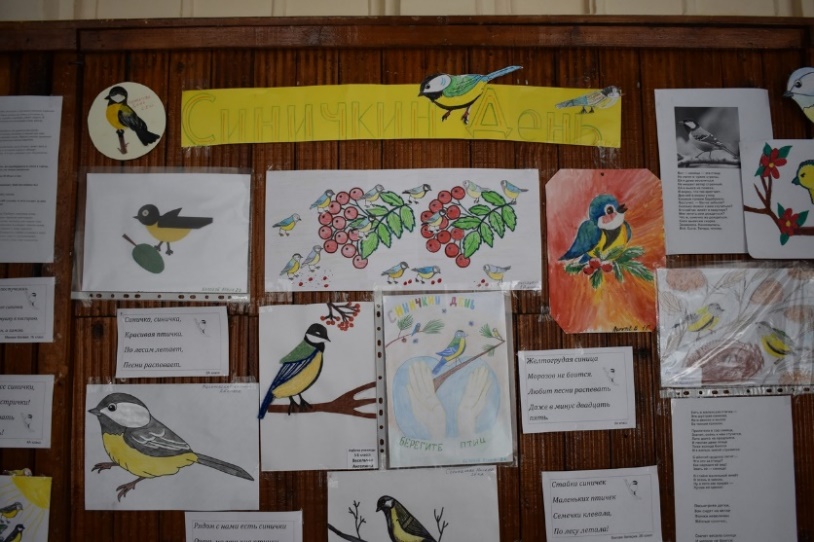 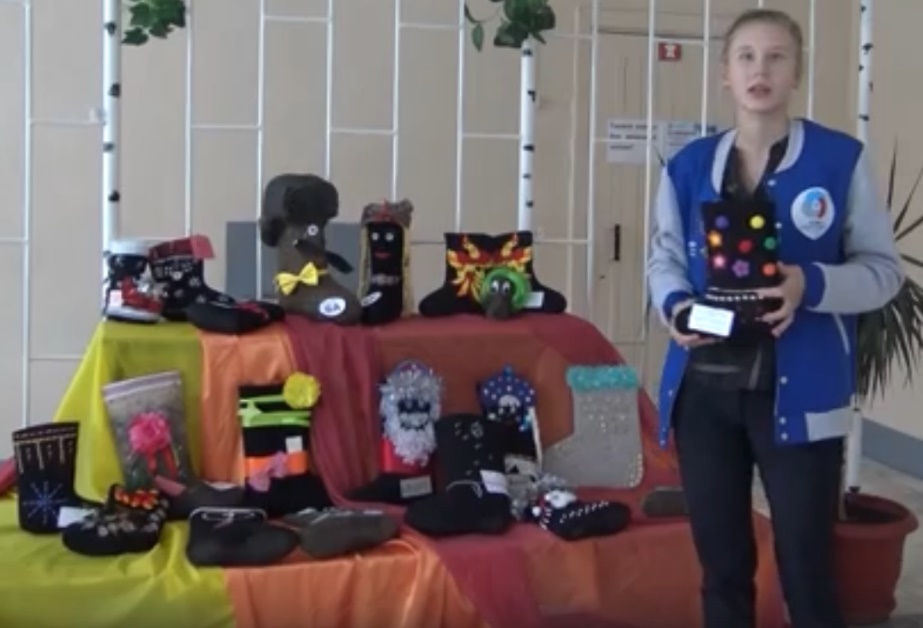 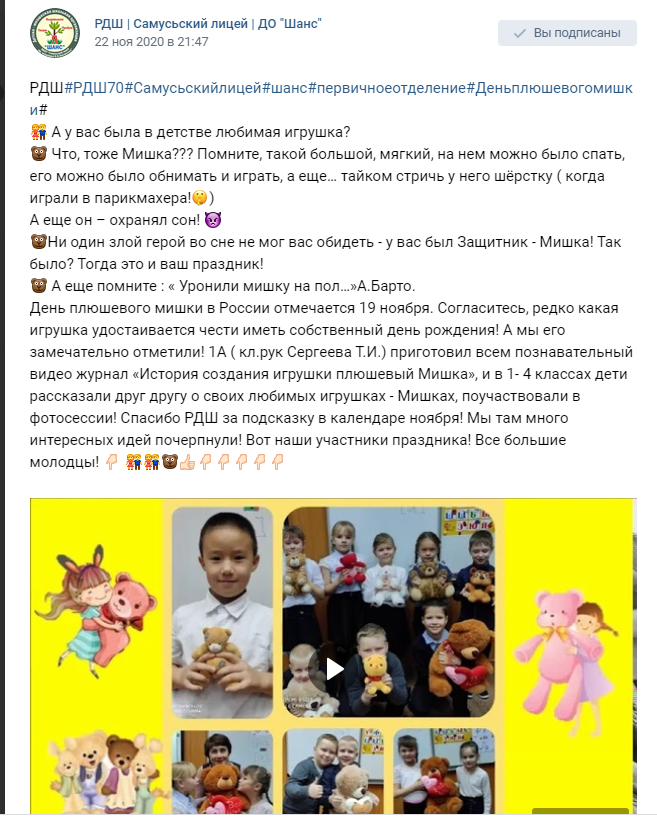 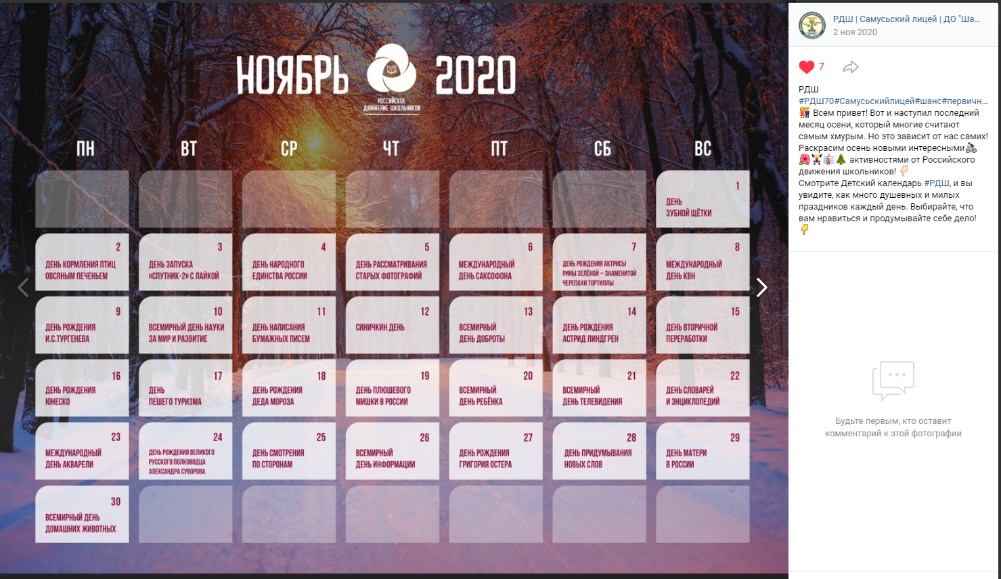 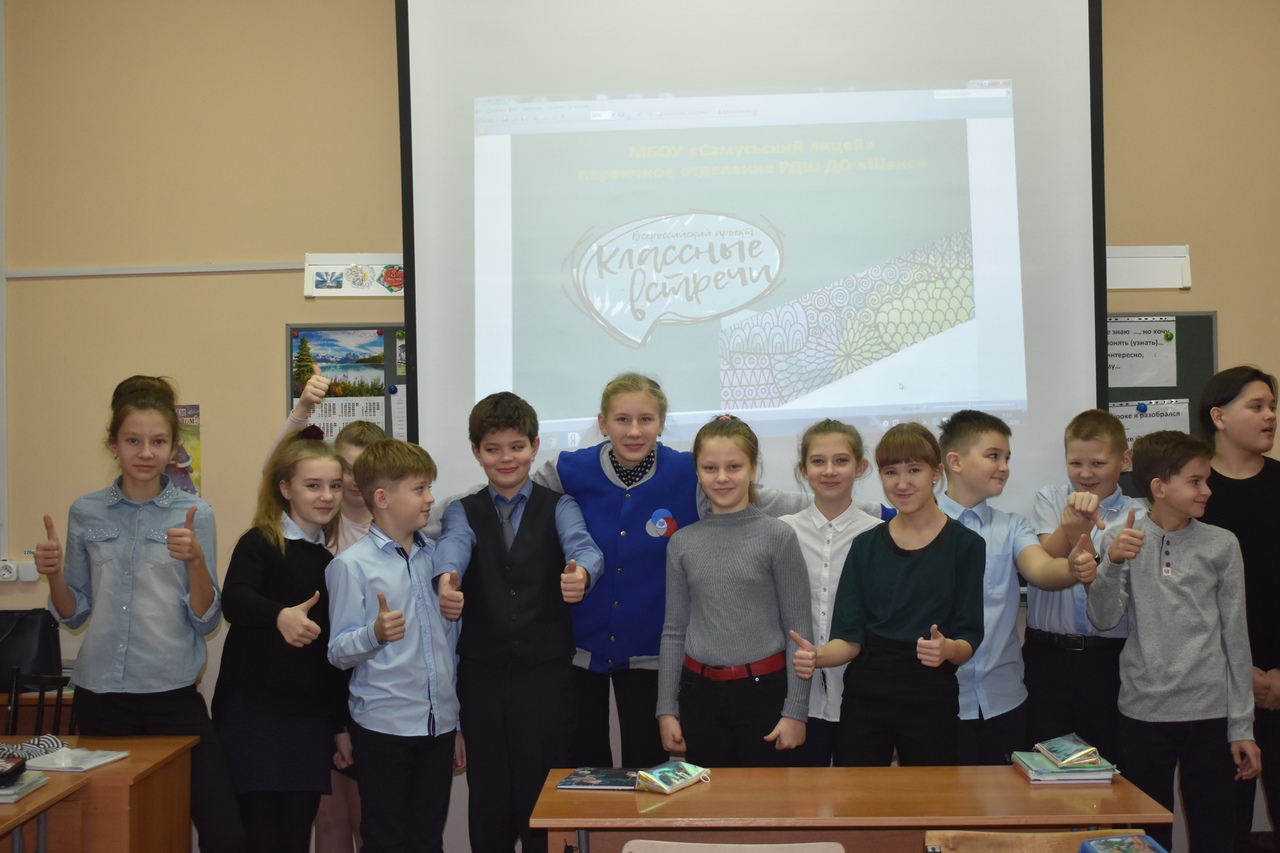 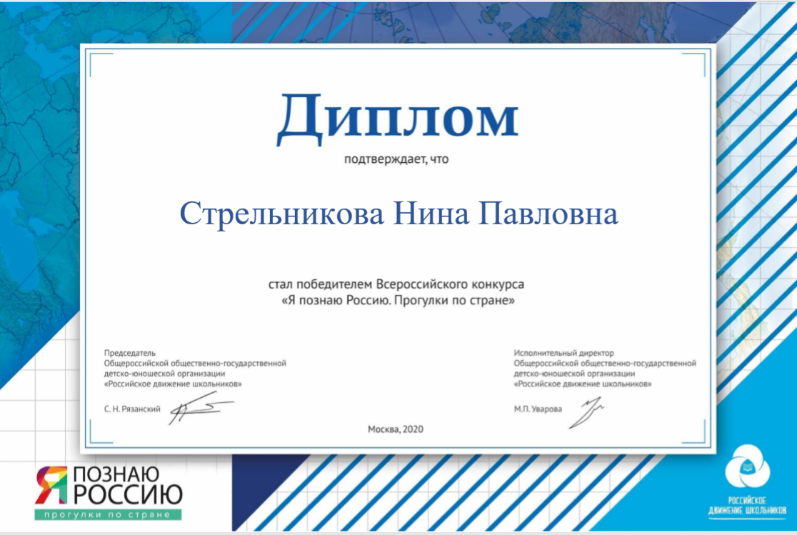 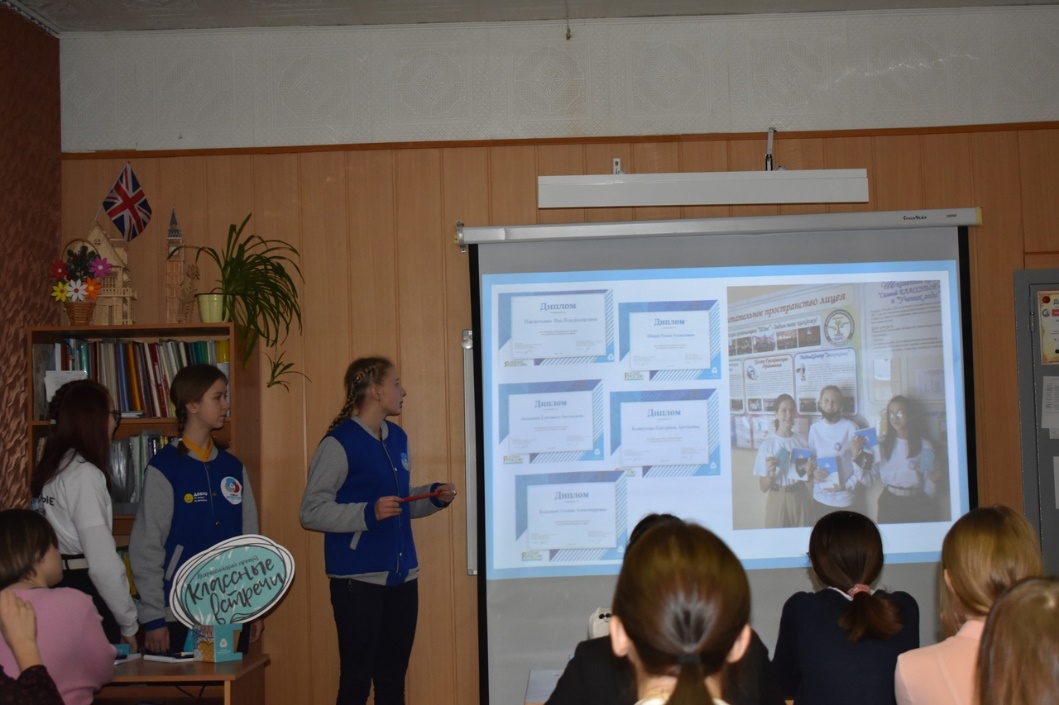 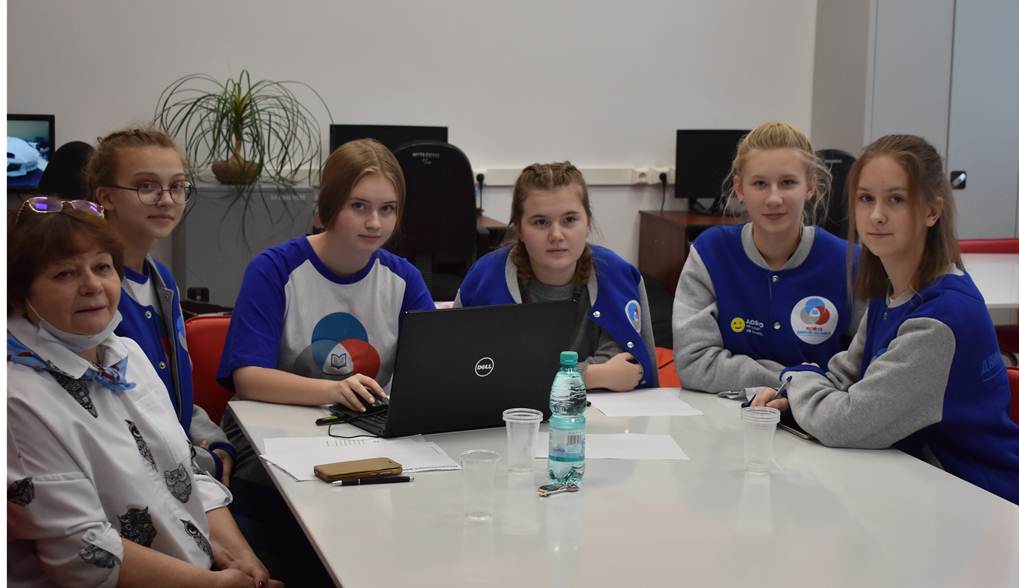 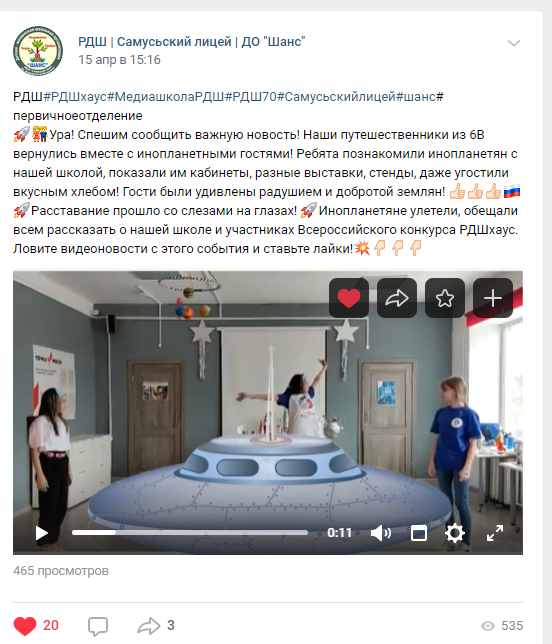 с 2019 г. по 2021г активисты ДО  стали победителями во Всероссийских конкурсах     РДШ:
«Добро не уходит на каникулы» 
«Я познаю Россию»«Лучшая команда РДШ».Участниками Всероссийских   проектов:  
 «Классные встречи», «РДШ – хаус».
Всероссийских акций в формате
 «Дни  единых действий», акций: «Стражи земли", "Мы вместе», «Выпускник -21» и др. а так же  в 
различных Челленджах.
тел.89138099614
https://vk.com/shans_sl
http://samuslicey.com/